OHDSI Hadoop Working Group
First Survey
November 2016

N=7
First question asks about how important, in terms of spending time and investment to use, each of the use cases is, to the respondent.
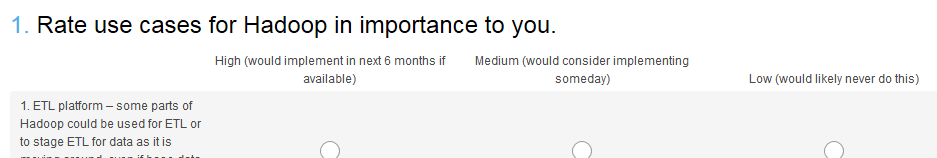 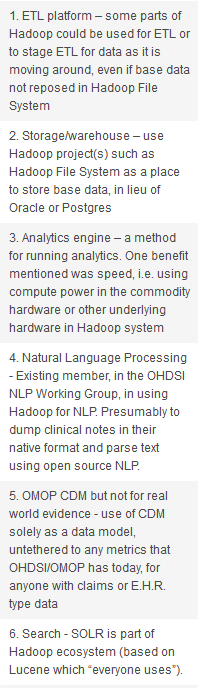 Question 1
#3
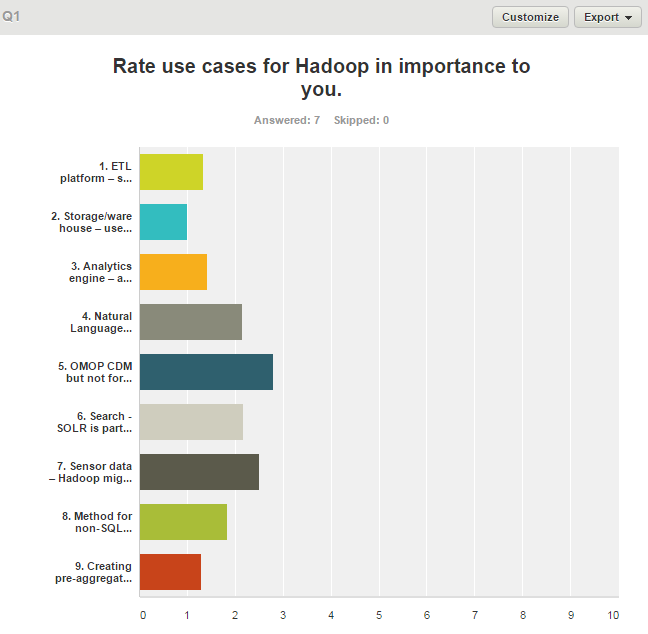 #1
These #s are the stack rank of high importance /importance
#4
LOWER IS ‘BETTER’
#6
#9
#7
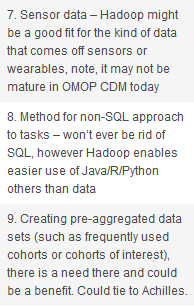 #8
#5
#2
Question 1
RAW DATA
Rate Use Cases for Hadoop in Importance to You
Frequency of Answers (Count of votes)
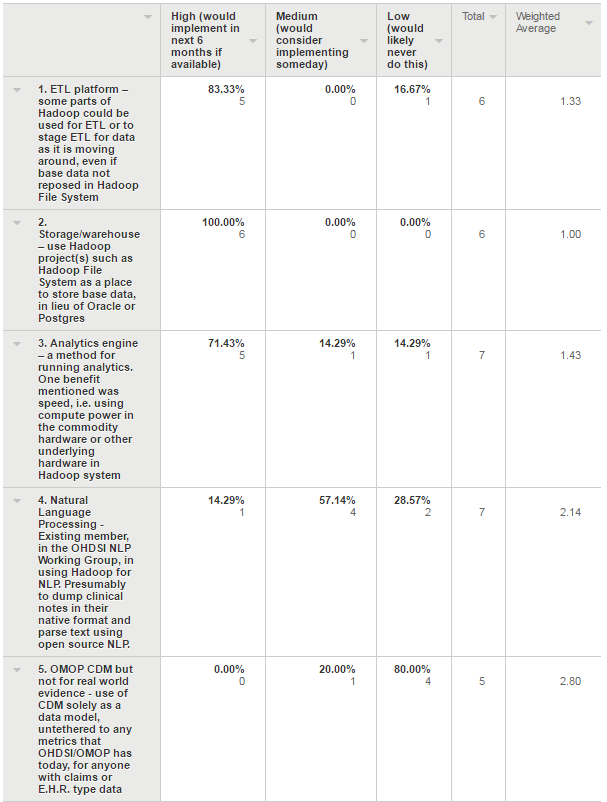 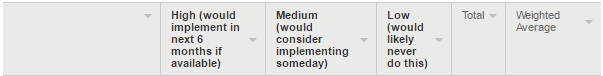 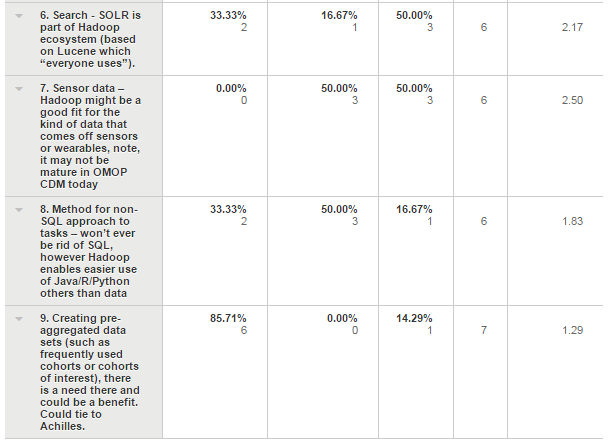 Question 2
Second question does not ask about how important each use case is, but rather asks the respondent to rate the importance of the use cases relative to each other.
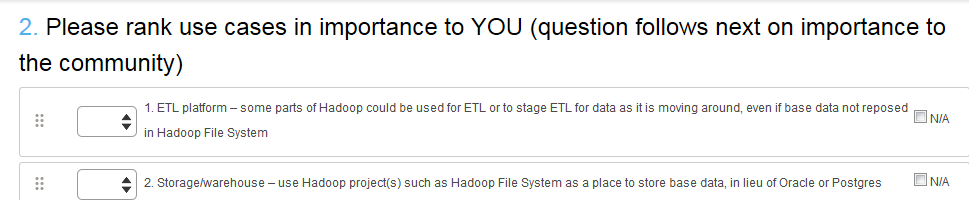 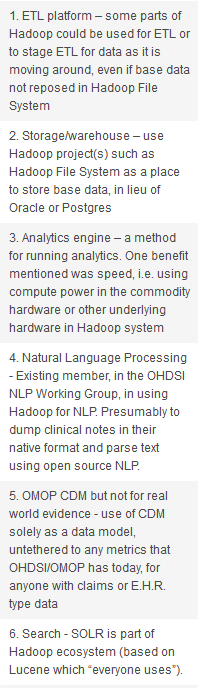 Question 2
#2
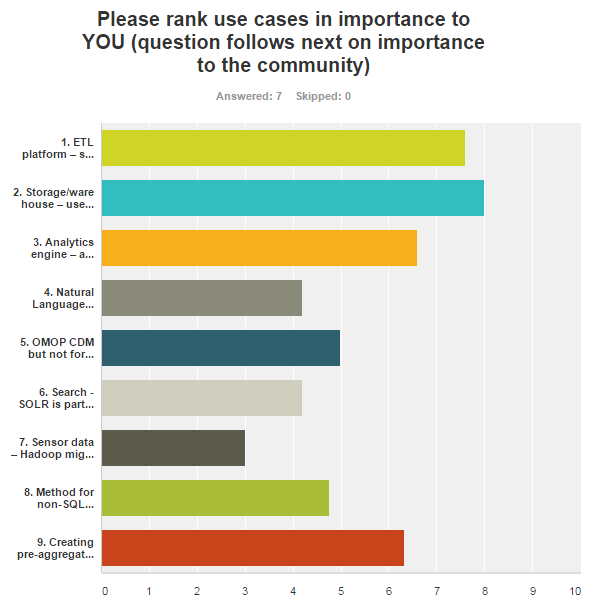 #1
These #s are the stack rank of high importance /importance
#3
#7 (tie)
#5
HIGHER IS ‘BETTER’
#7 (tie)
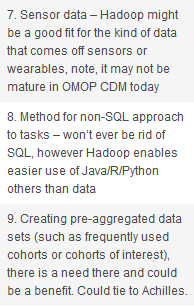 #9
#6
#4
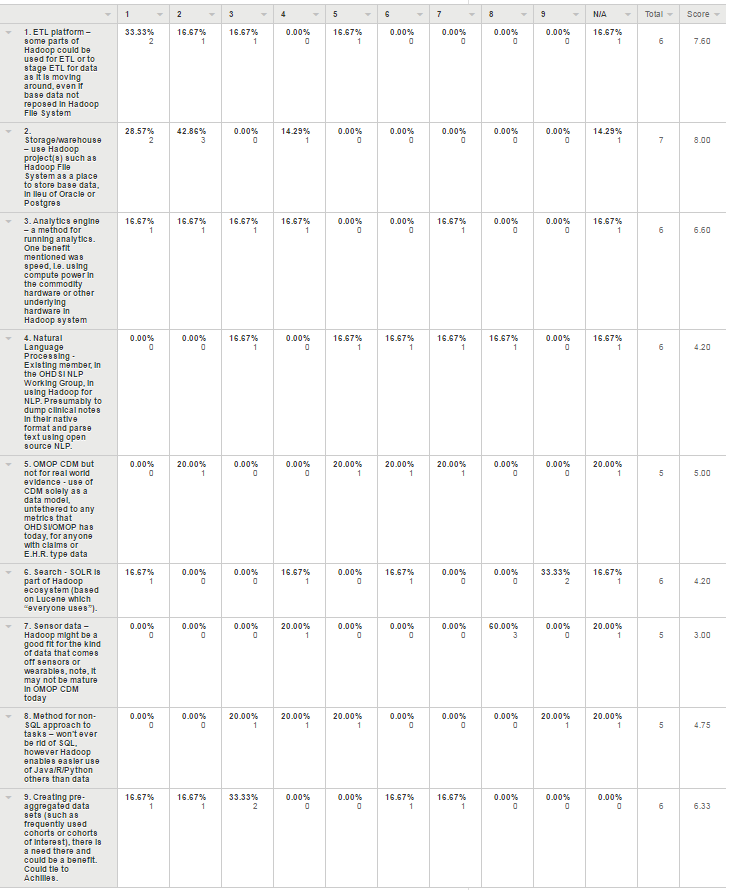 Question 2
Raw data
Count of votes for each individual ranking by use case
Question 3
Third question asks relative importance of the use cases, anecdotally, for the community as a whole.
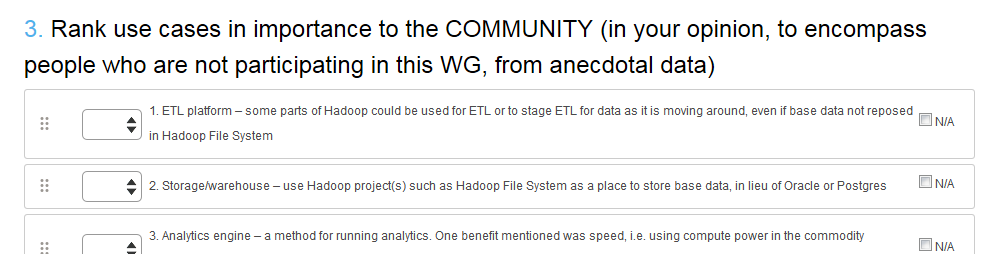 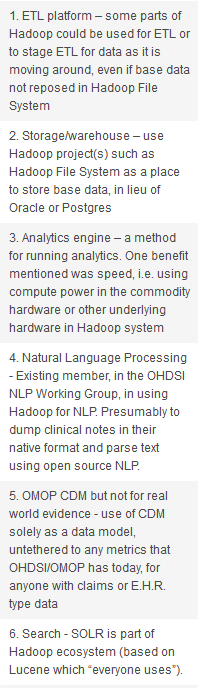 Question 3
#3
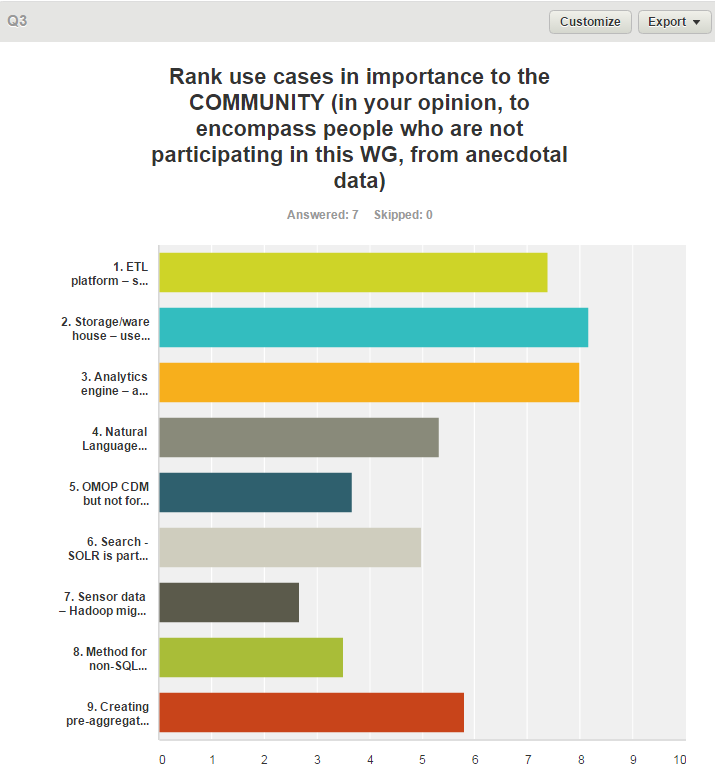 #1
#2
#5
#7
HIGHER IS ‘BETTER’
#6
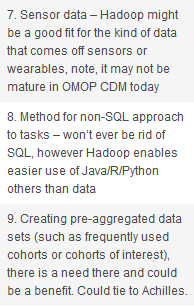 #9
#8
#4
Raw data available by request
Question 4
Fourth question asks opinions about what people with coding skills should work on and how important it is
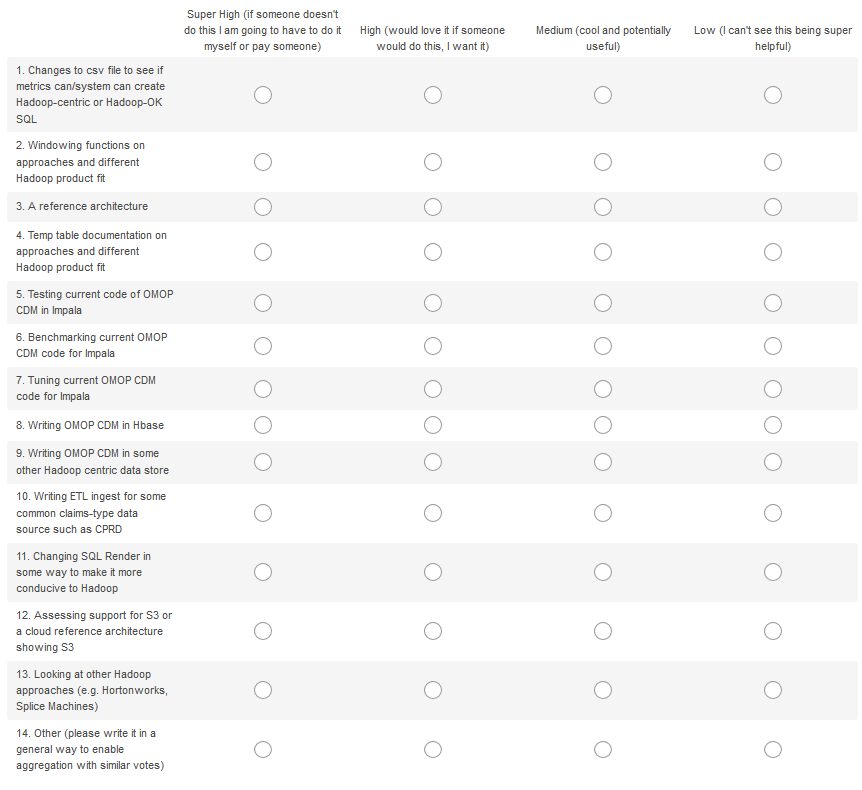 Question 4
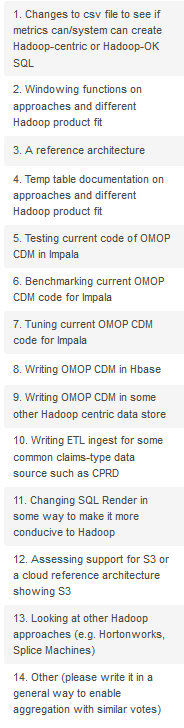 #1
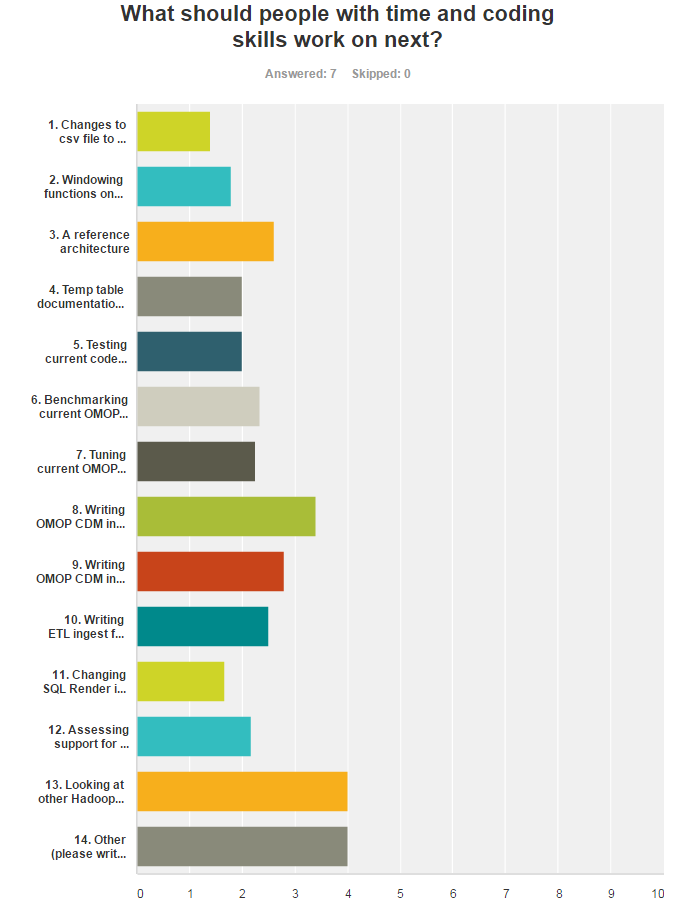 #3
These #s are the stack rank of high importance /importance (two with the same # means a tie)
#10
#5
#5
#8
#7
LOWER IS ‘BETTER’
#12
#11
#9
#2
#6
#13
n/a
Question 4
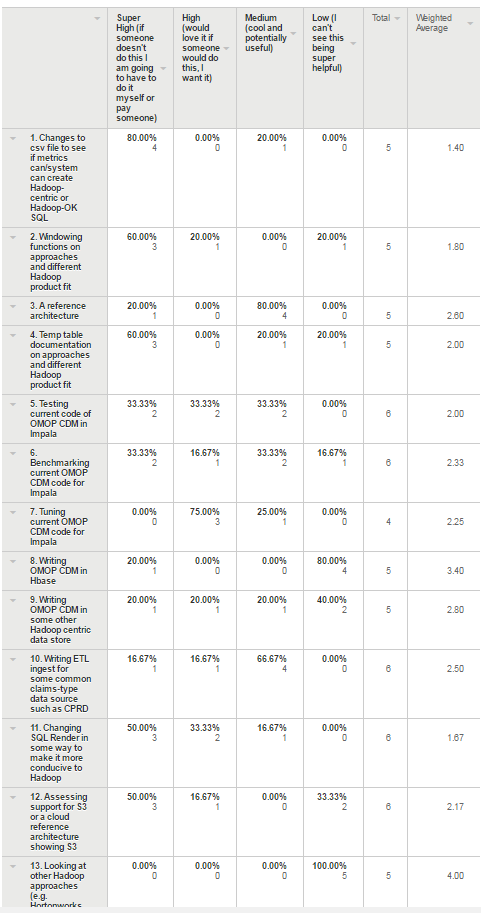 Question 4
Other write in responses on what coders should work on
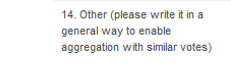 I didn’t set up the survey so that the respondents answering “other” could actually write in and describe the ‘other’!!

NO DATA AVAILABLE
Question 5
Fifth question ignores actual importance and asks to rank the coding achievements relative to each other
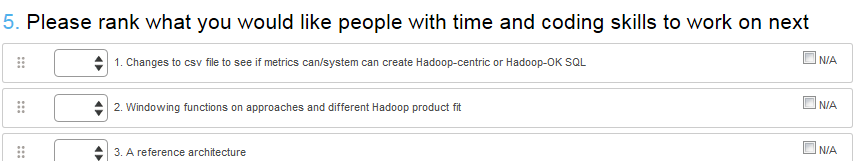 Question 5
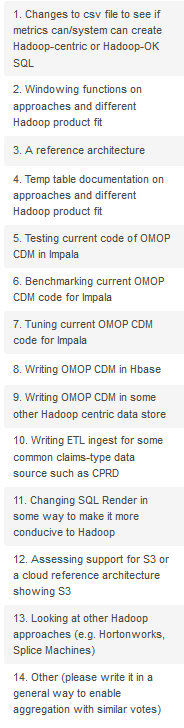 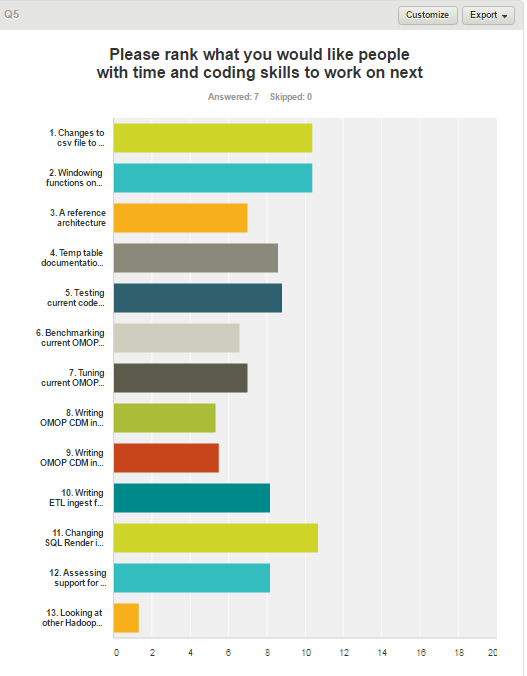 #3
#3
These #s are the stack rank of high importance /importance (two with the same # means a tie)
#9
#5
#4
#10
#9
#12
HIGHER IS ‘BETTER’
#11
#7
#1
#6
#13
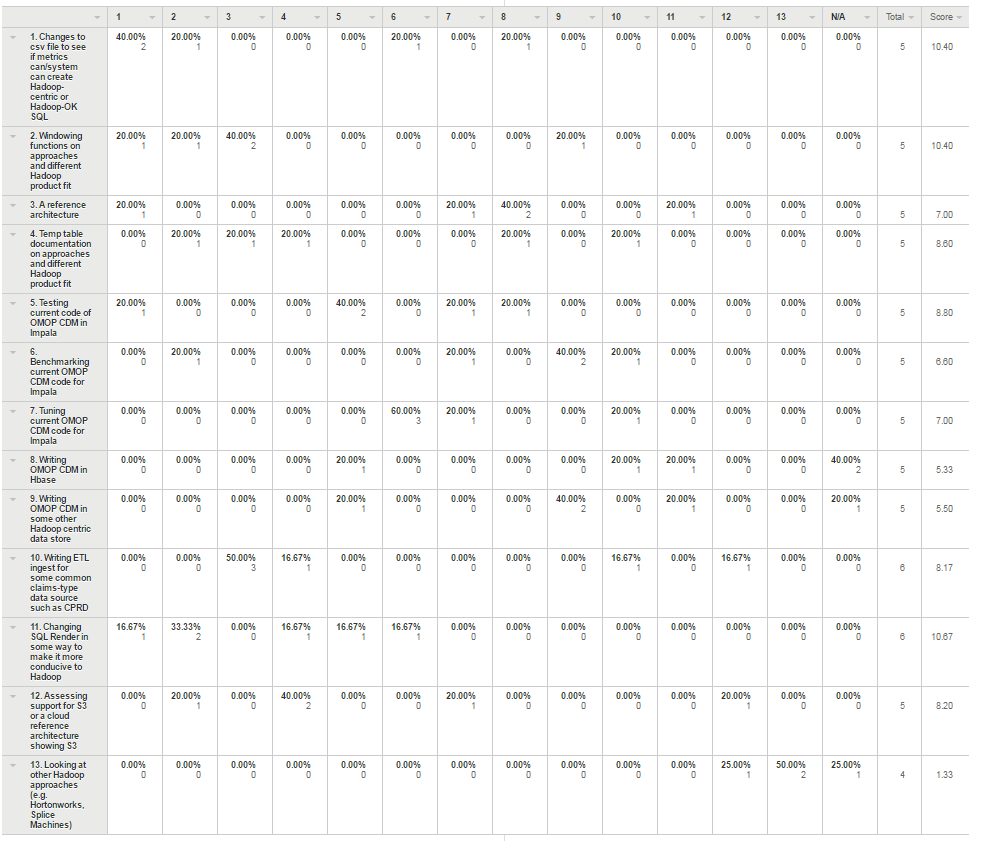 Question 5
Question 6
Other write in responses for use cases not listed in questions 1 and 2
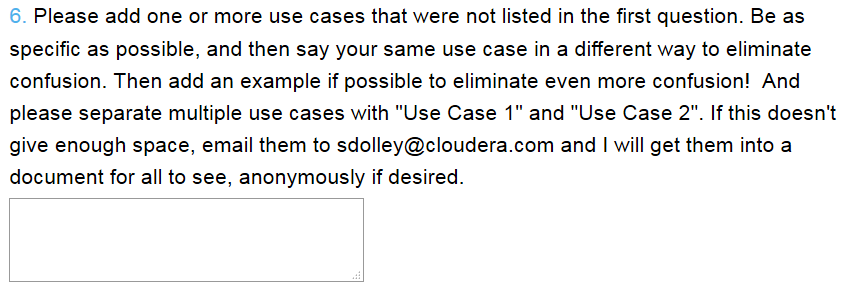 Answers:
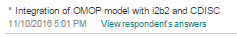 Question 7
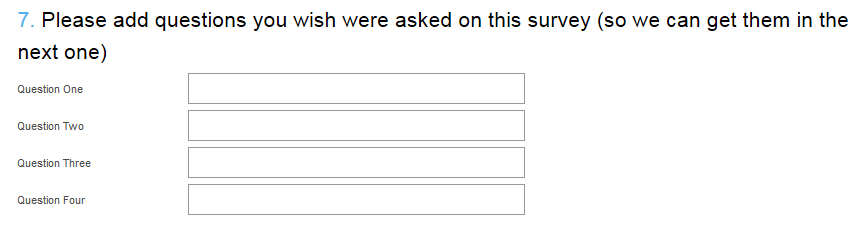 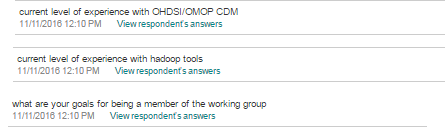 Answers: